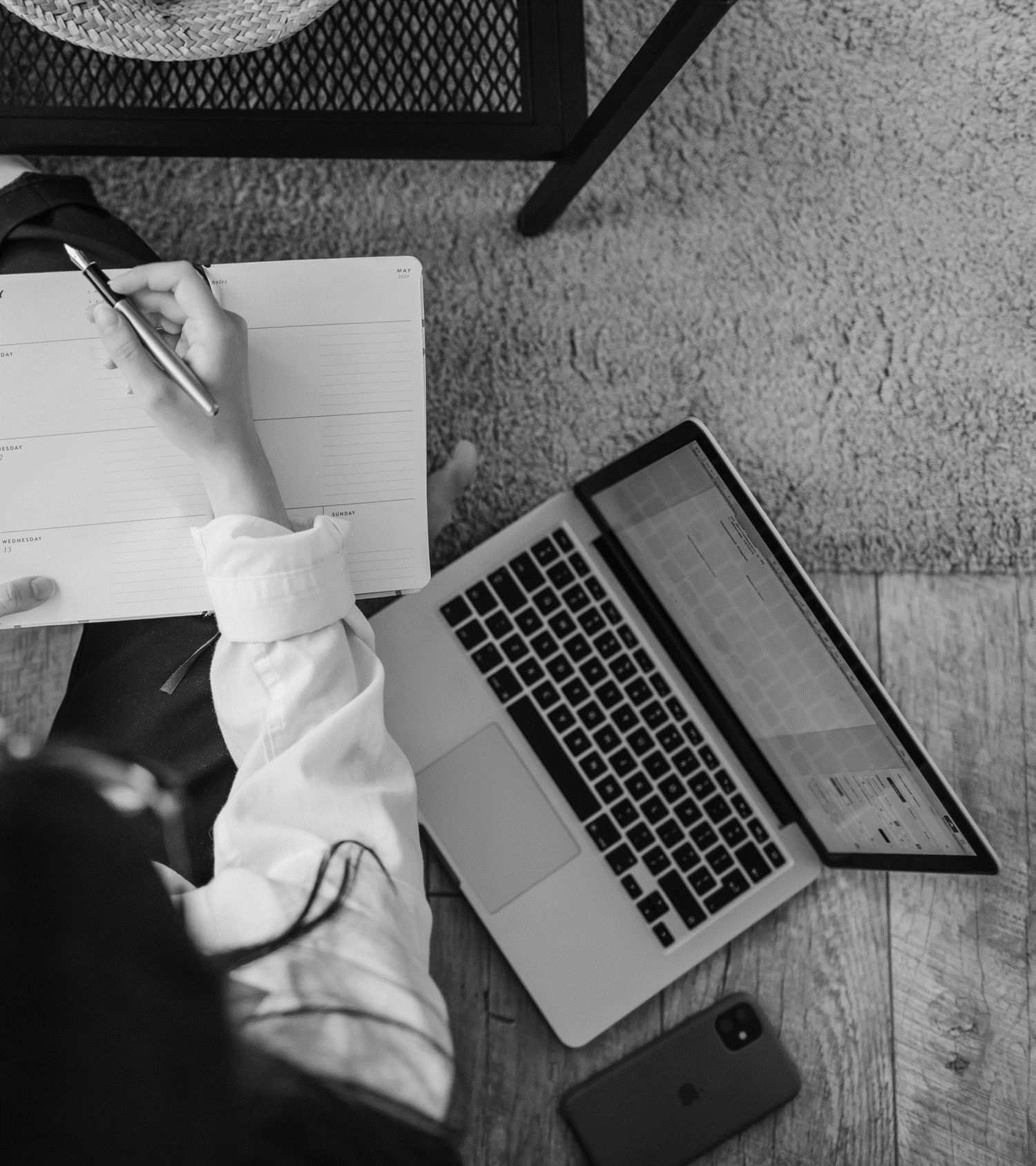 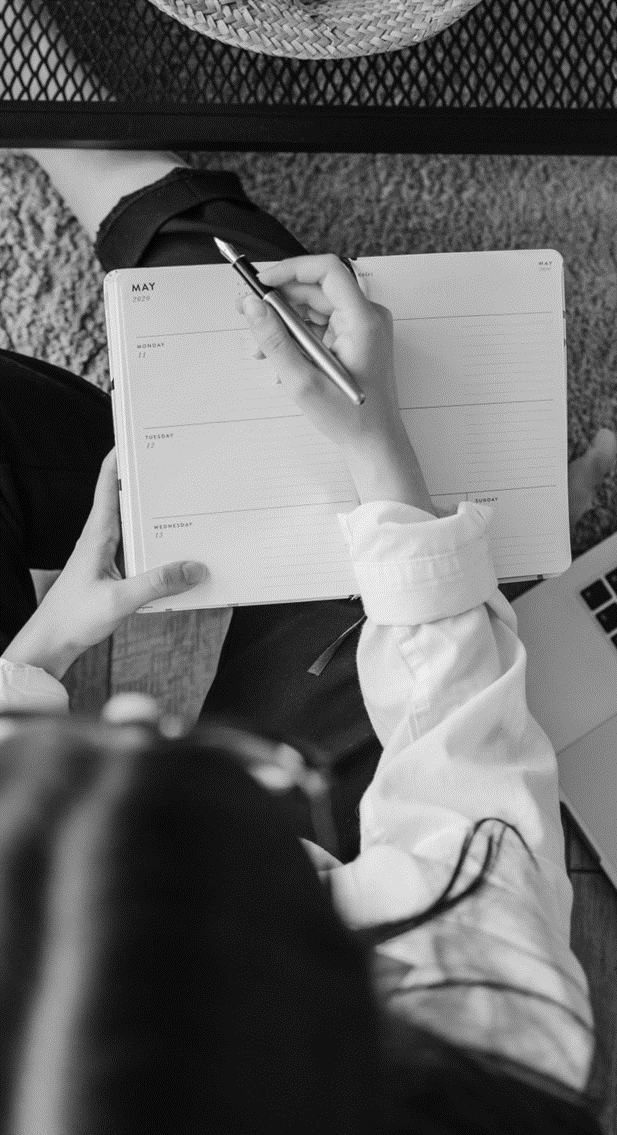 Company Name
Date
PITCH DECK PRESENTATION
MINIMAL
GRAYSCALE
001
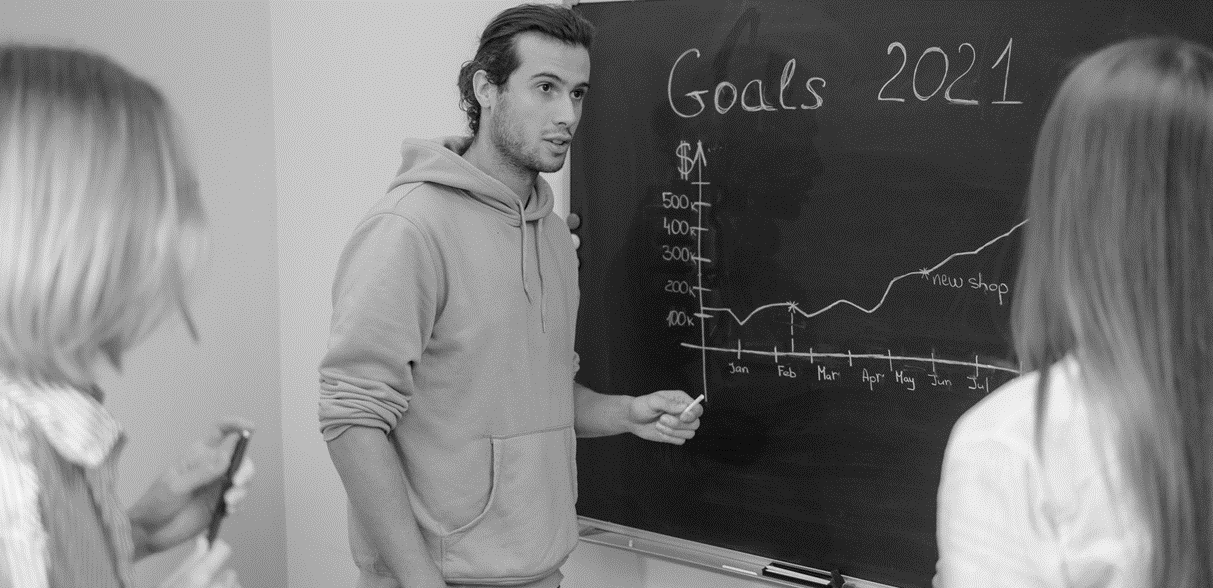 TABLE OF CONTENTS
Introduction
Our Projects
About Us
Market Research
SWOT  Analysis
Gallery
Meet the Team
Conclusion
002
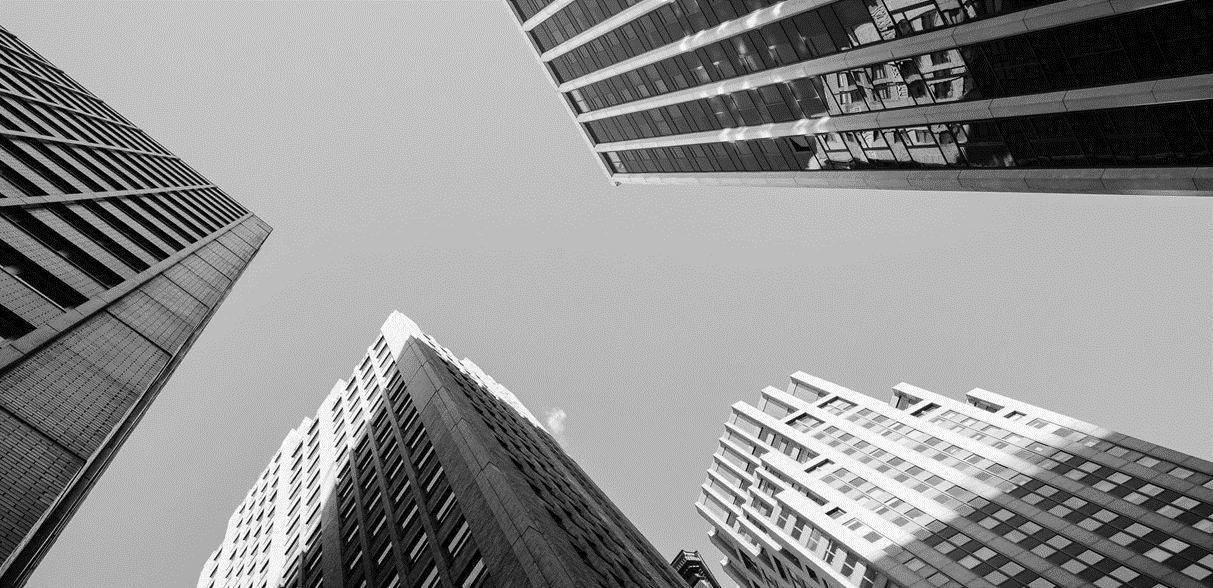 003
004
005
006
007
008
009
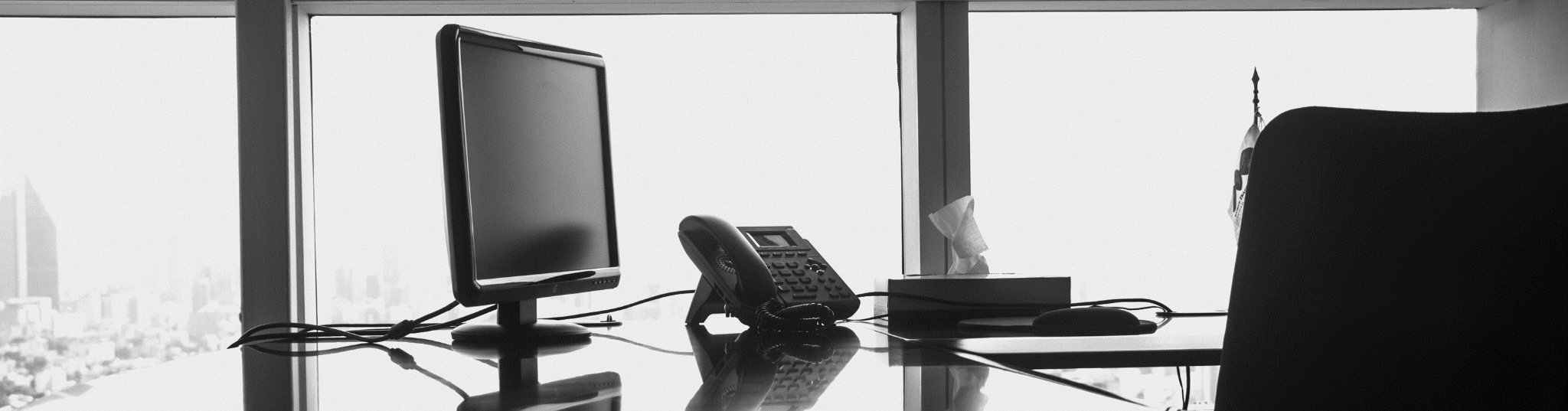 INTRODUCTION
Elaborate on what you want to discuss.
003
WELCOME
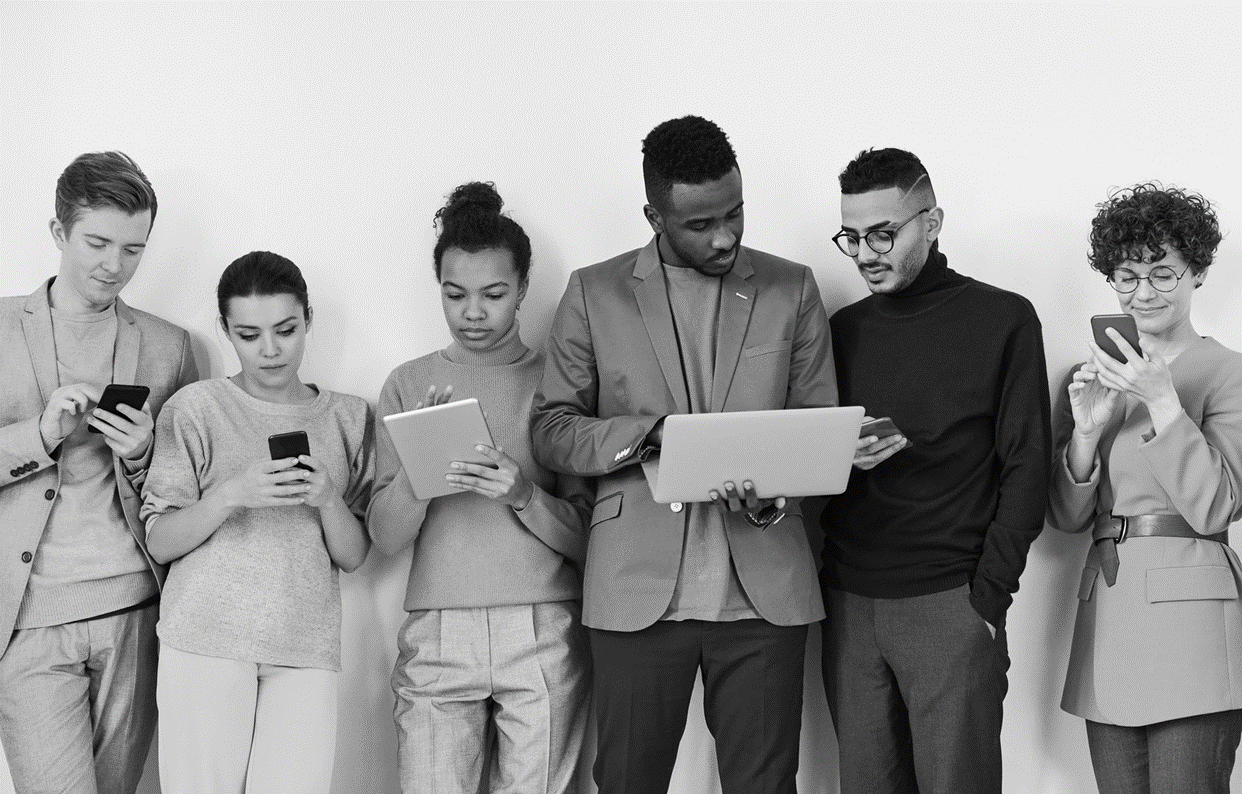 ex et reprehenderit magna amet proident ad ut labore sit ex do nostrud eiusmod labore occaecat ex amet minim consequat eu minim nisi laborum eu est velit cillum duis excepteur fugiat reprehenderit pariatur ad aliquip nisi et non magna laborum magna sunt ut consequat ut nostrud reprehenderit dolore esse et aute qui velit anim voluptate quis dolor est occaecat veniam do pariatur duis sunt qui
ADD A BRIEF DESCRIPTION
004
OUR COMPANY
Who we are?
What we do?
Briefly elaborate on what you want to discuss.
Briefly elaborate on what you want to discuss.
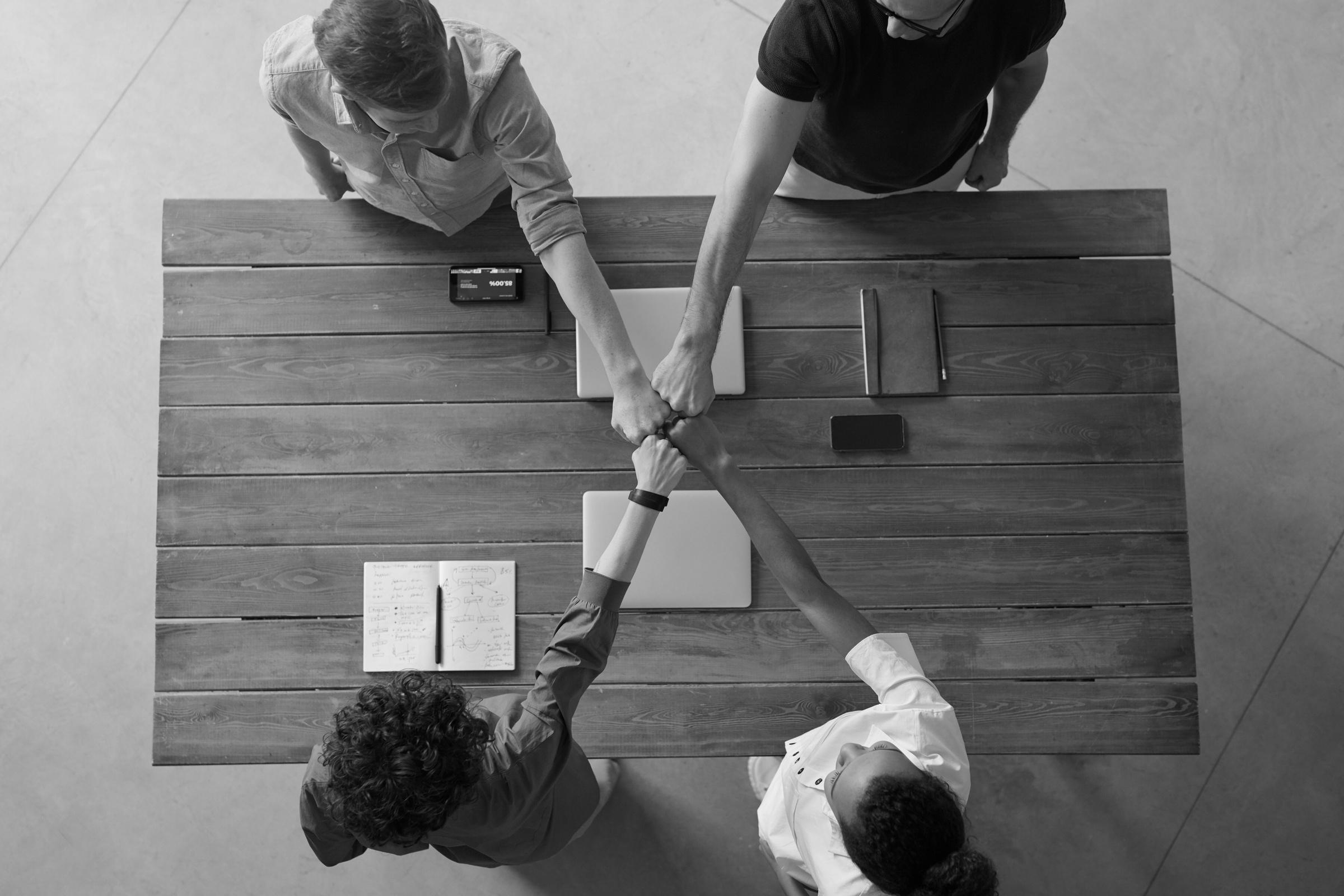 005
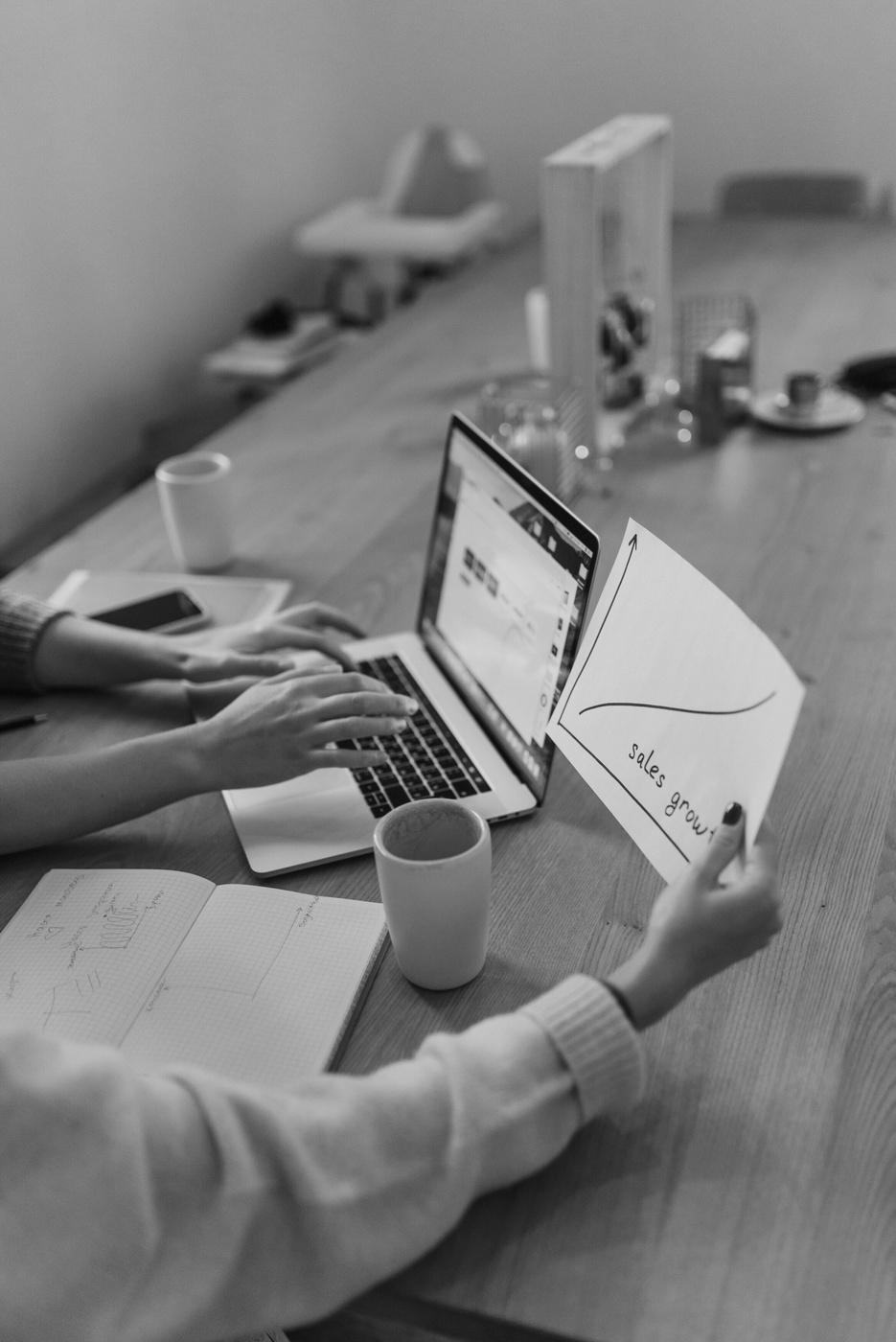 PROBLEM
labore consequat cupidatat sit labore veniam ut aliqua irure velit eiusmod sint ipsum nostrud ad cillum laborum Lorem ad do nisi incididunt qui.
SOLUTION
labore consequat cupidatat sit labore veniam ut aliqua irure velit eiusmod sint ipsum nostrud ad cillum laborum Lorem ad do nisi incididunt qui .
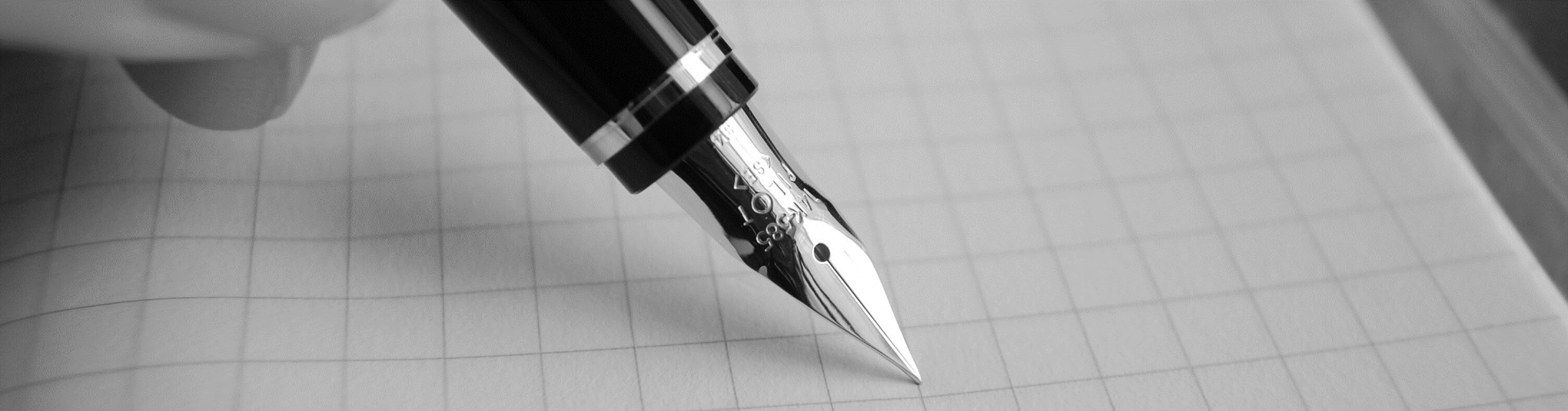 OUR PROJECTS
Elaborate on what you want to discuss.
007
WHAT WE OFFER
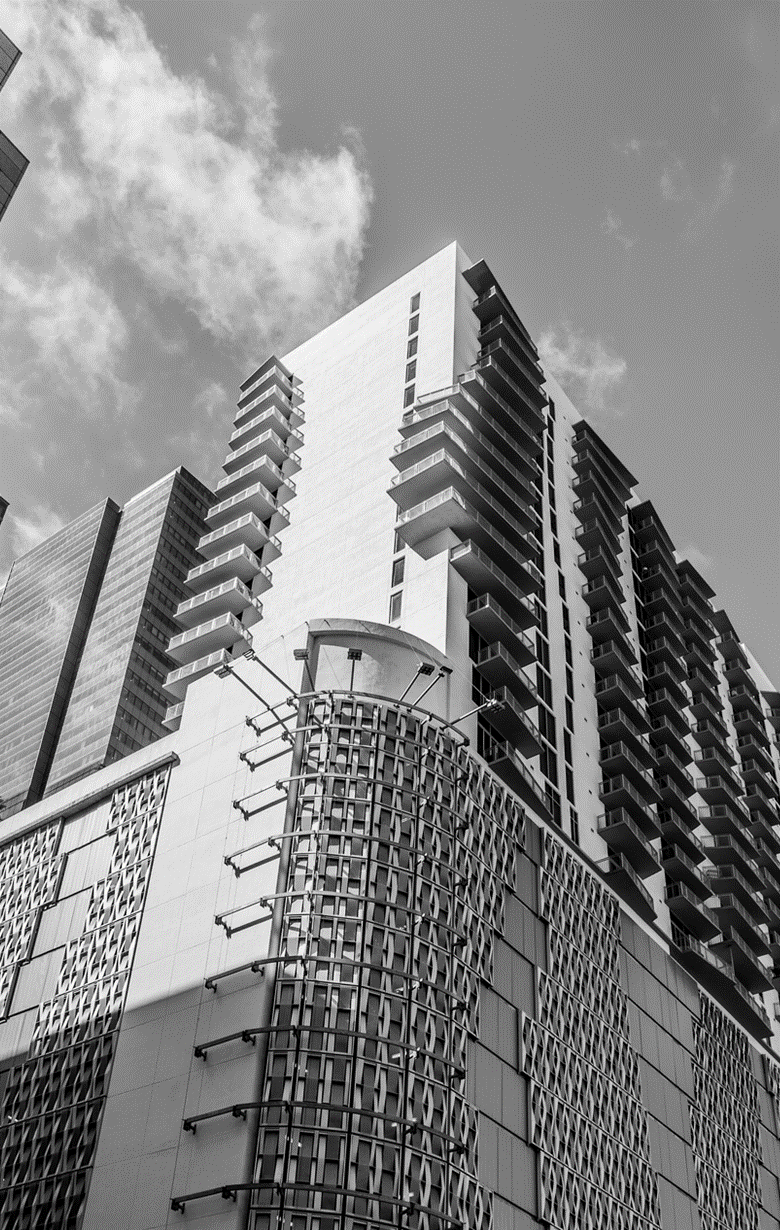 1.
2.
3.
Service
Service
Service
Elaborate on what you want to discuss.
Elaborate on what you want to discuss.
Elaborate on what you want to discuss.
4.
5.
6.
Service
Service
Service
Elaborate on what you want to discuss.
Elaborate on what you want to discuss.
Elaborate on what you want to discuss.
008
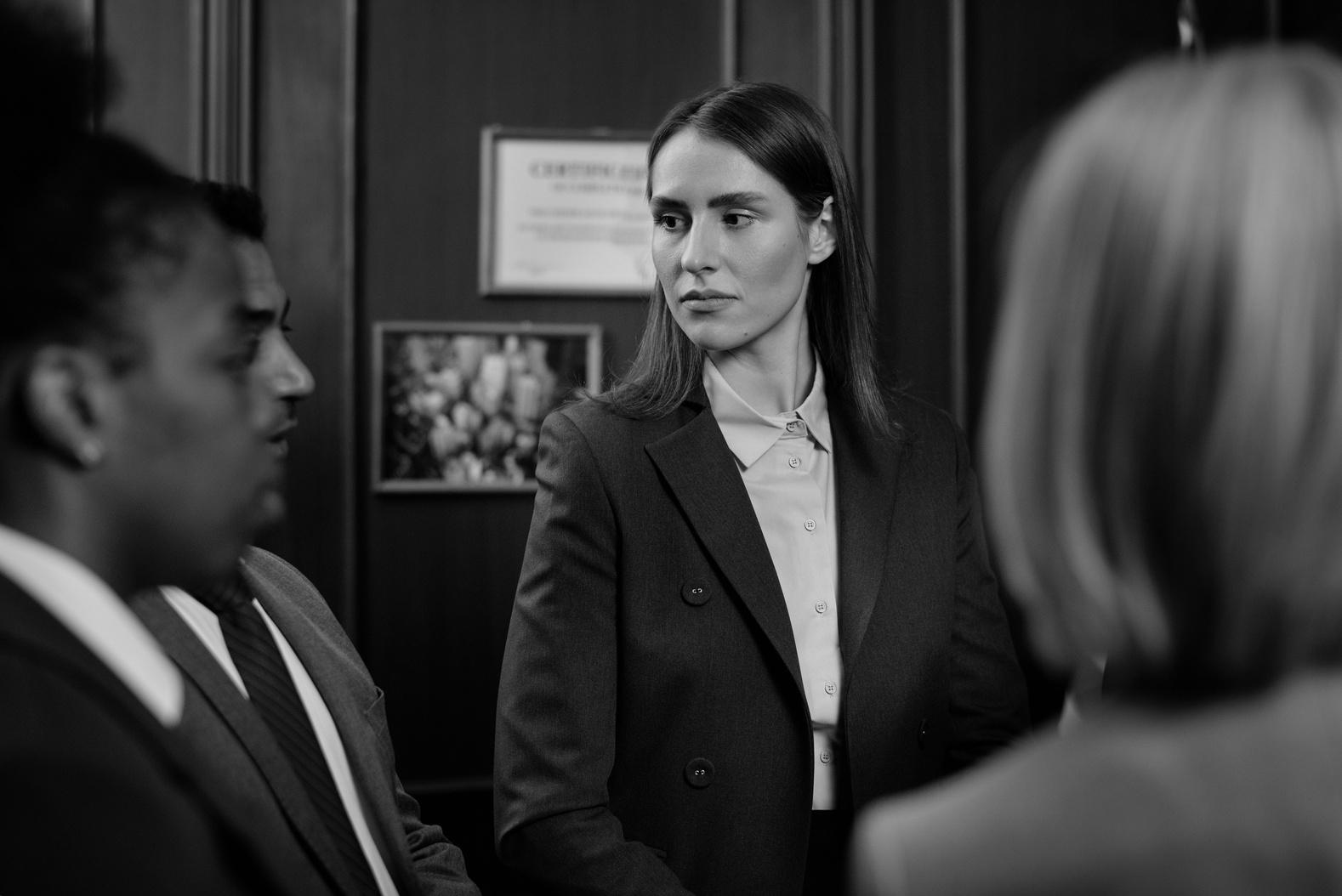 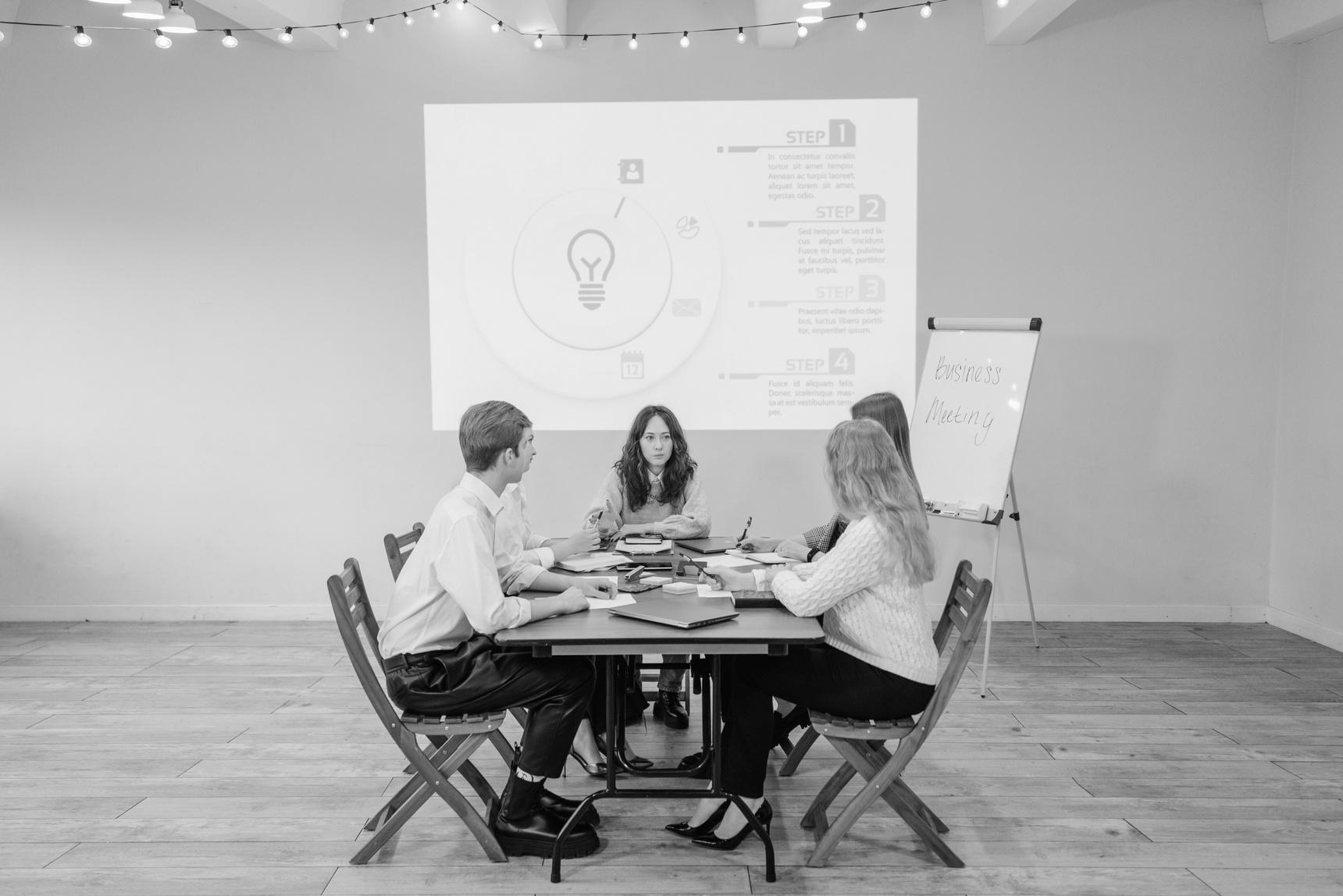 Presentations are communication tools that can be used as demonstrations, lectures, speeches, reports, and more. 

It is mostly presented before an audience.
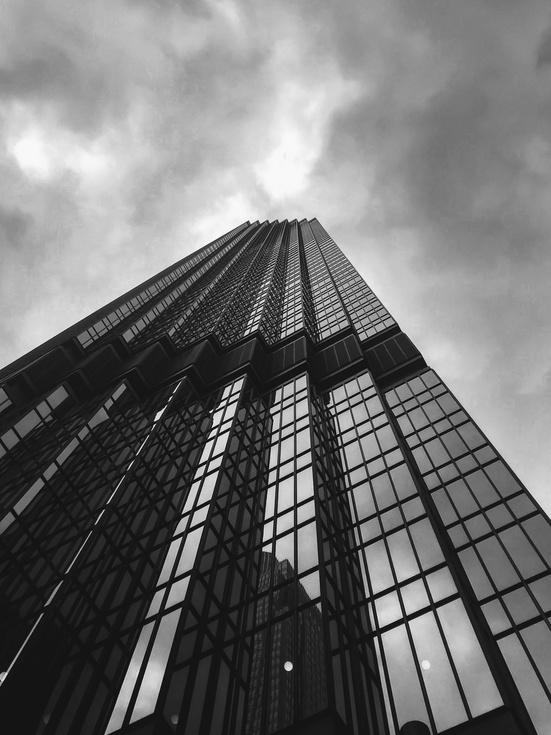 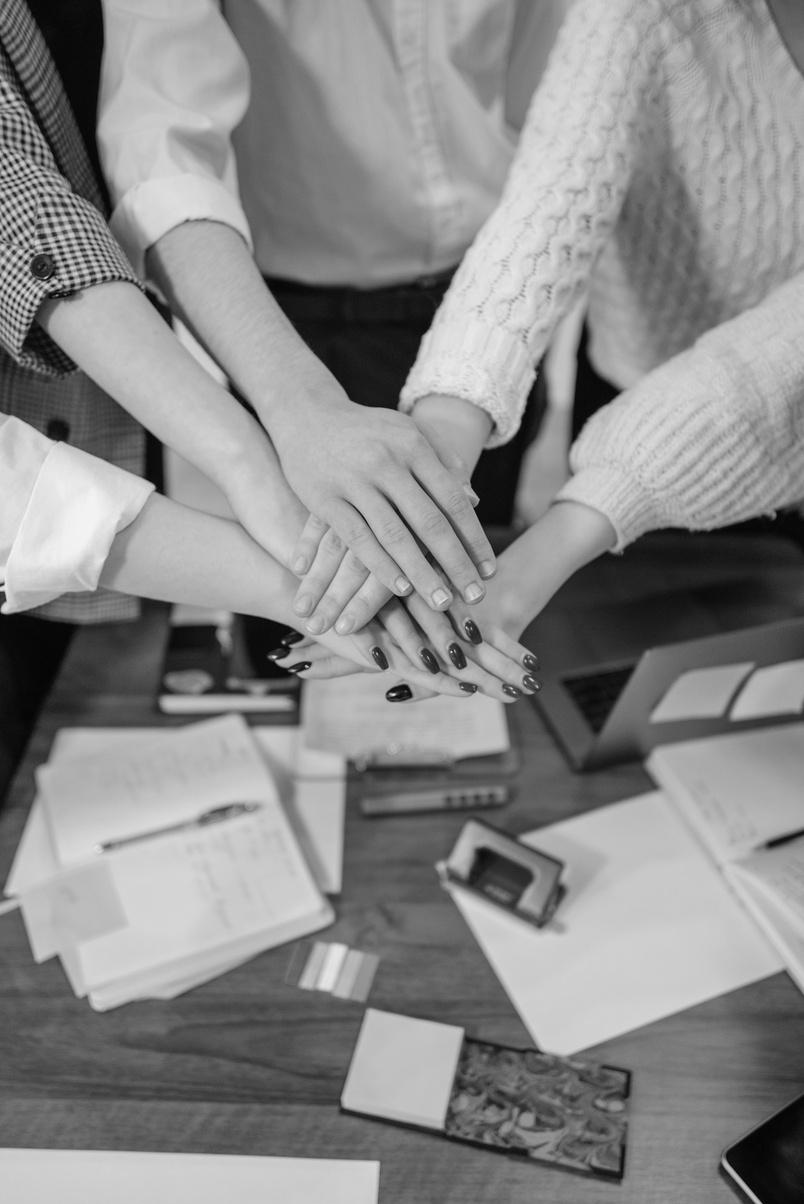 GALLERY
IMAGE
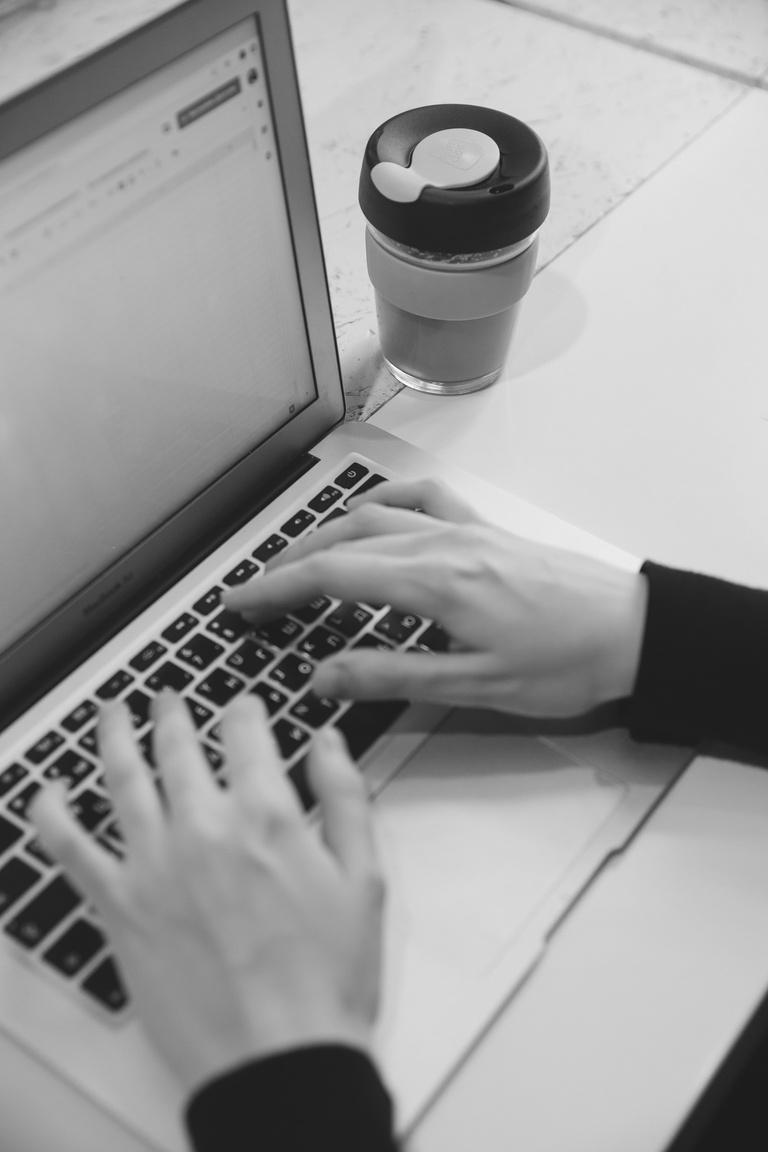 What can you say about your projects? Share it here!
009
MARKET RESEARCH
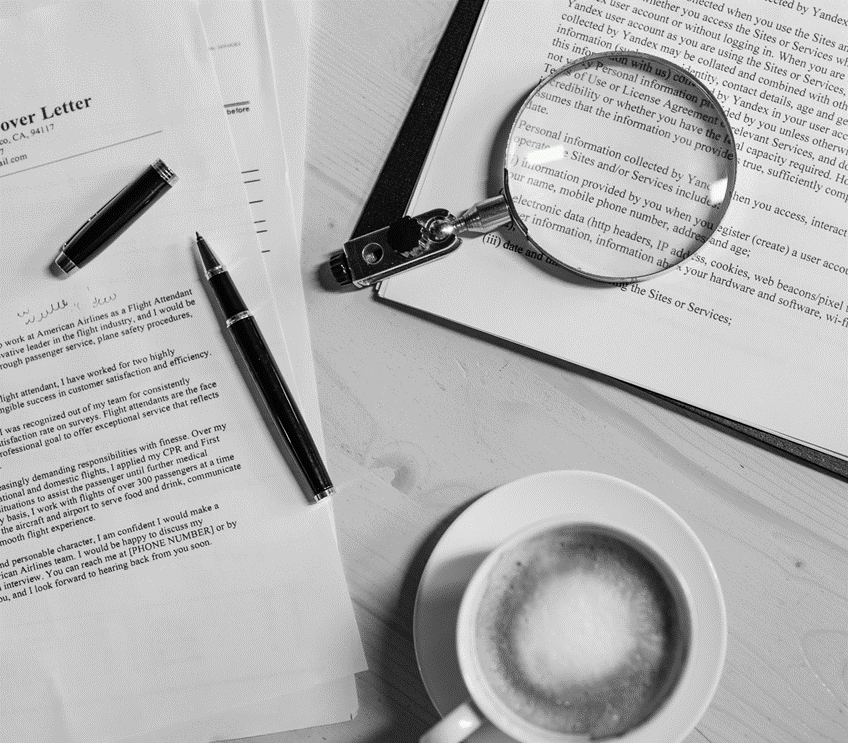 culpa mollit aliquip non veniam excepteur anim deserunt cillum adipisicing laborum sit aute aliquip pariatur labore aliquip quis est consectetur culpa consectetur velit veniam non mollit nulla nostrud eu nulla reprehenderit duis minim tempor et
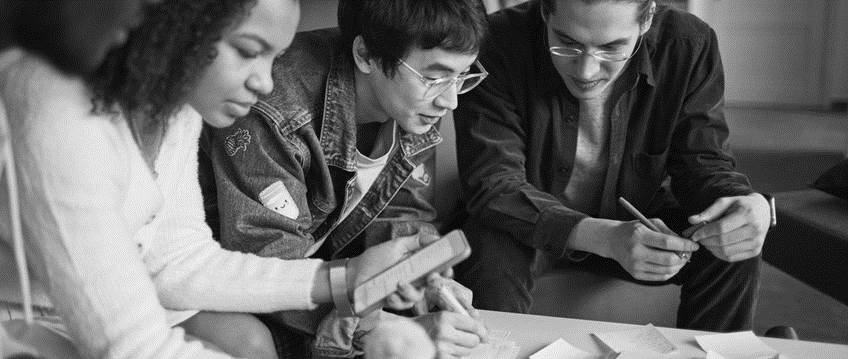 x 1.5
15K
30%
Total Users
Total Increase
Total Profit
010
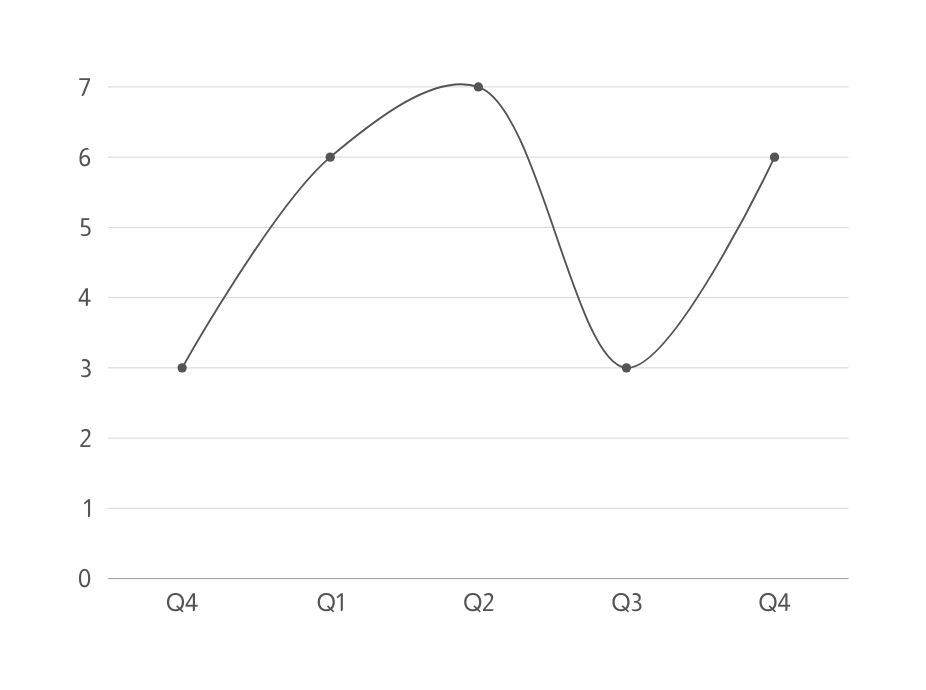 OUR NUMBERS
Lorem ipsum dolor sit amet, adipiscing elit, sed do eiusmod tempo. Ut enim ad minim lore veniam, quis nostrud exercitation ullamco ips laboris nisi a aliquip. Lorem ipsum dolor sit amet do eiusmod tempo.
011
SWOT ANALYSIS
S
W
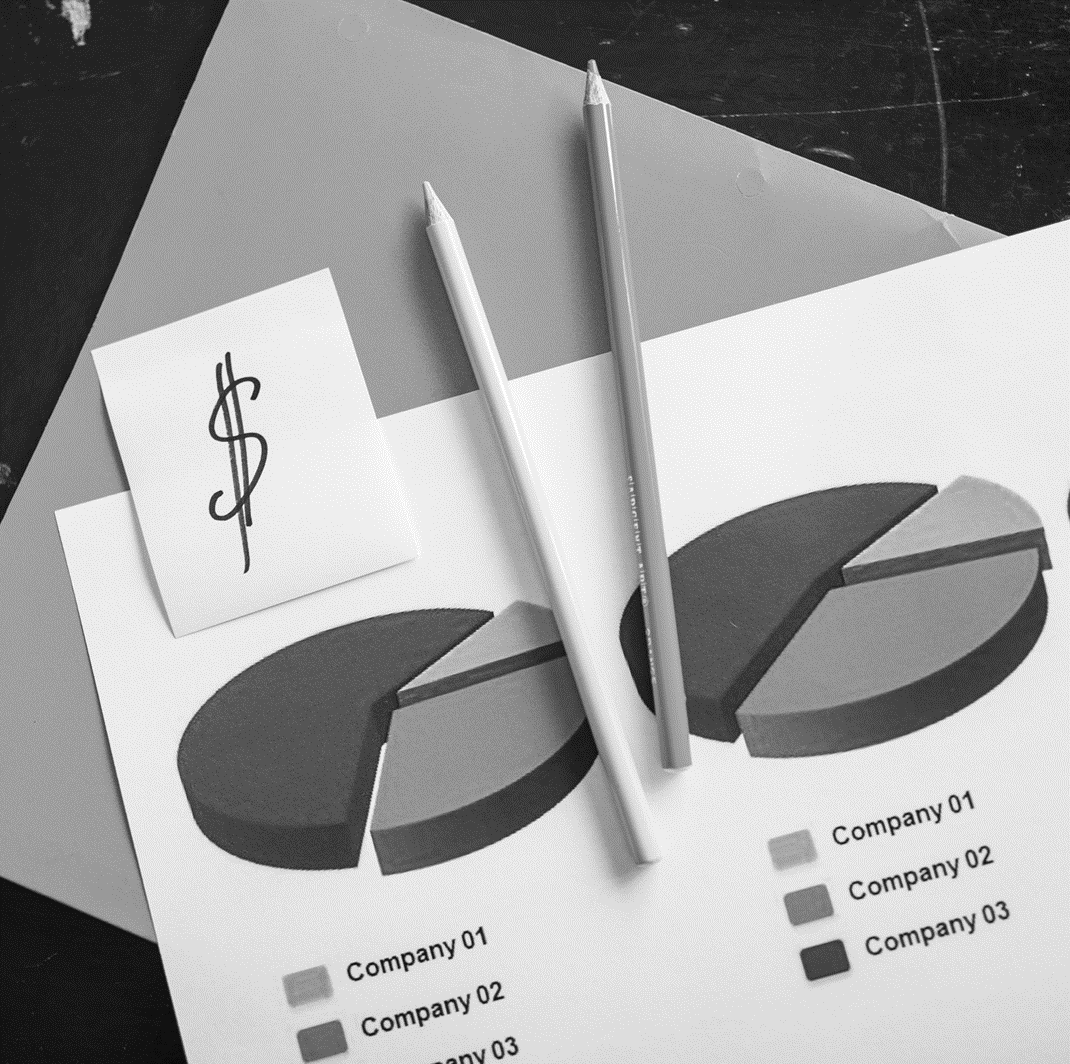 Strength
Weaknesses
What are you doing well? 
What sets you apart? What are your good qualities?
Where do you need to improve? 
Are resources adequate? What do others do better than you?
O
T
Opportunities
Threats
What are your goals? 
Are demands shifting? How can it be improved?
What are the blockers you're facing? 
What are factors outside of your control?
012
Name
Name
Name
Name
Position or Title
Position or Title
Position or Title
Position or Title
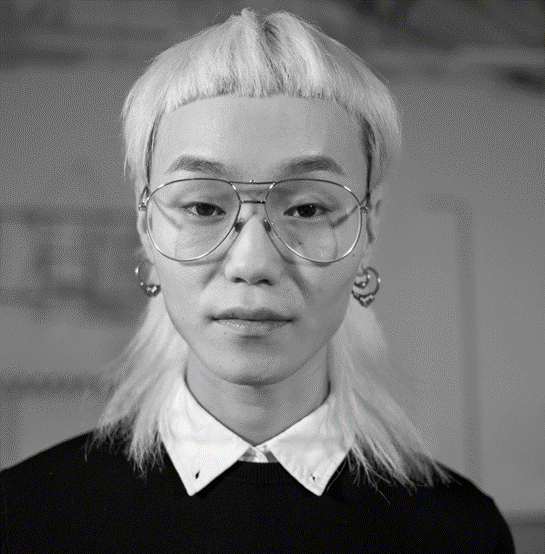 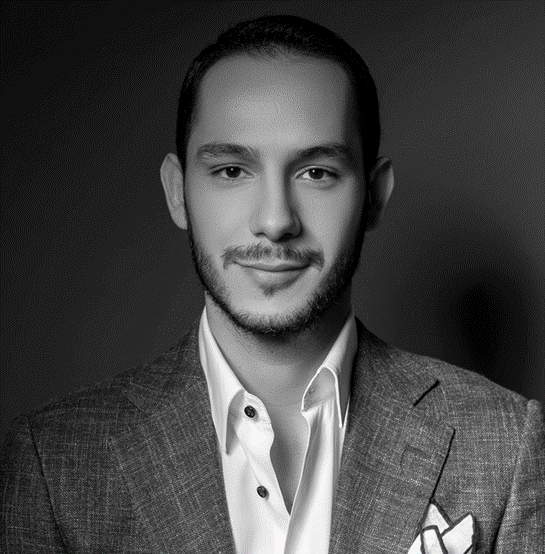 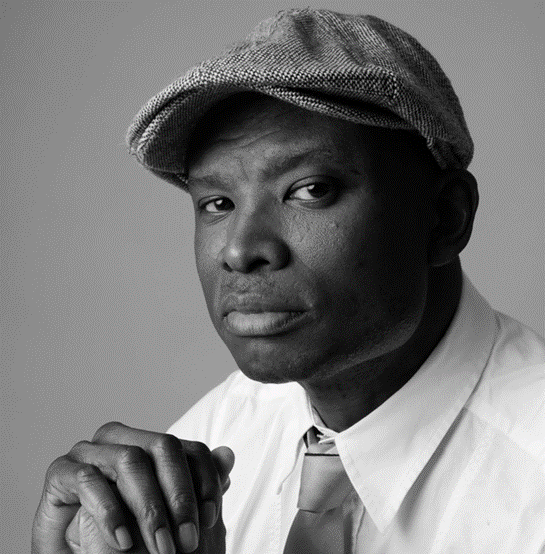 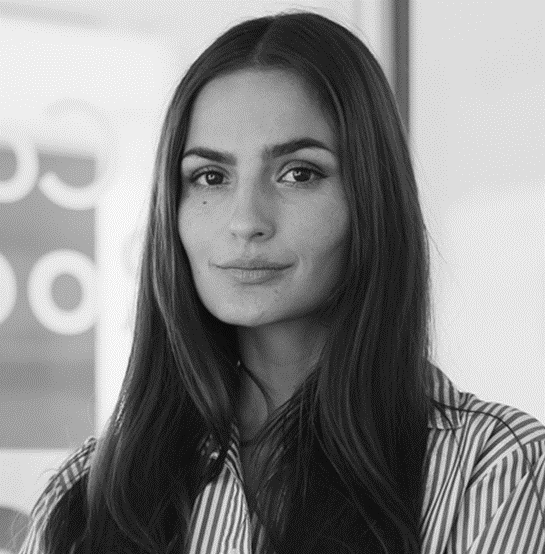 MEET OUR TEAM
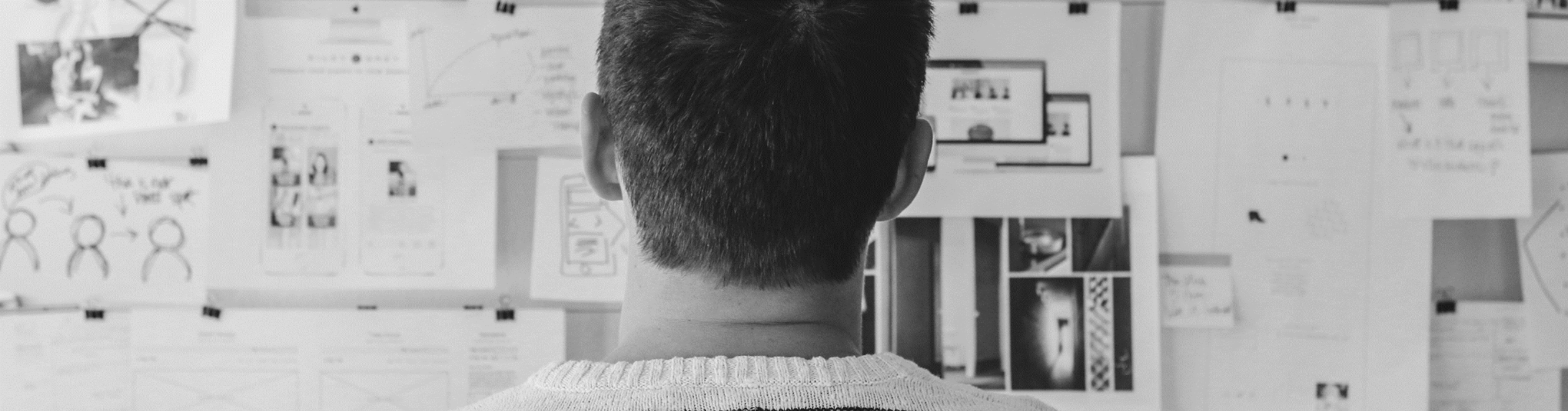 ABOUT US
Elaborate on what you want to discuss.
014
id aute aliqua occaecat ullamco aliquip do laboris et velit voluptate nisi laboris magna nisi irure id labore aliquip incididunt irure incididunt aliquip sunt esse laboris Lorem voluptate irure sit
id aute aliqua occaecat ullamco aliquip do laboris et velit voluptate nisi laboris magna nisi irure id labore aliquip incididunt irure incididunt aliquip sunt esse laboris Lorem voluptate irure sit
OUR
HISTORY
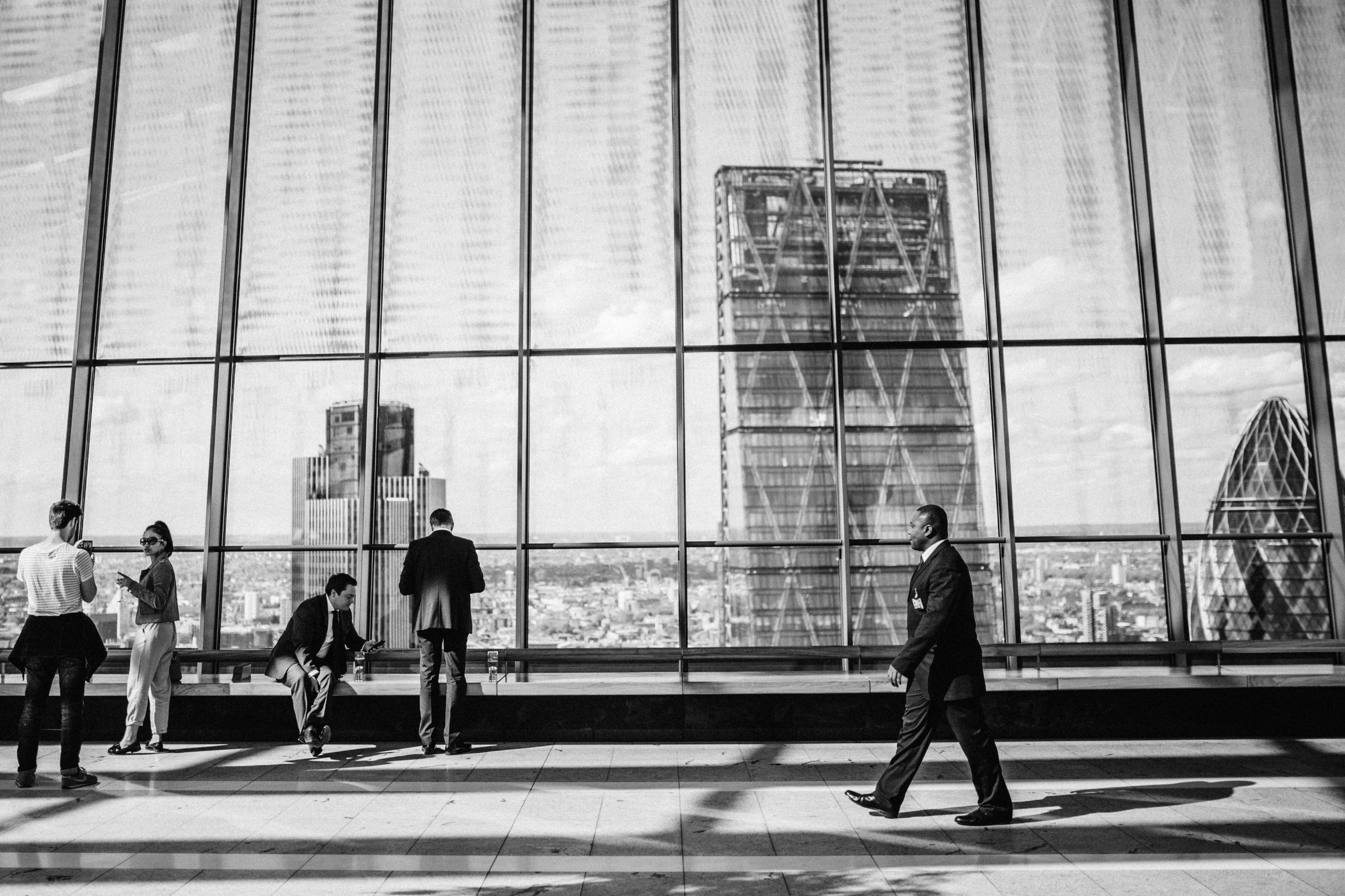 015
Pro +
Add a main point
Add a main point
Add a main point
Add a main point
Add a main point
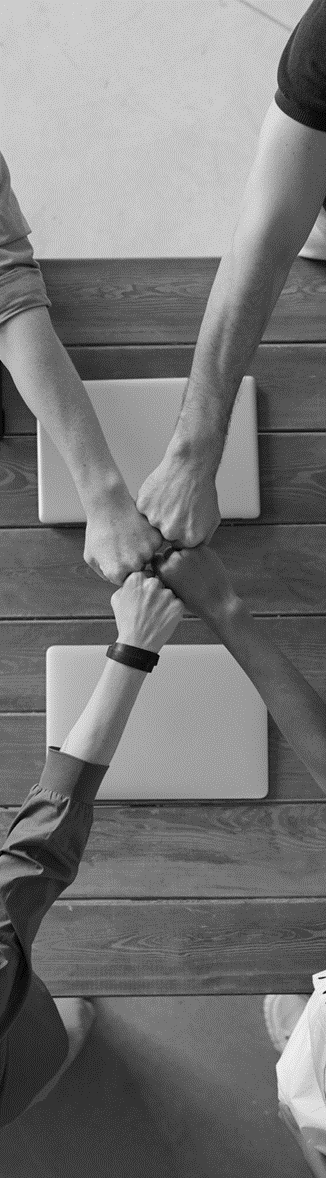 Pro
Add a main point
Add a main point
Add a main point
OUR
PLANS
Basic
Add a main point
Add a main point
2005
2010
2015
2025
Add a main point
Add a main point
Add a main point
Add a main point
Elaborate on what you want to discuss.
Elaborate on what you want to discuss.
Elaborate on what you want to discuss.
Elaborate on what you want to discuss.
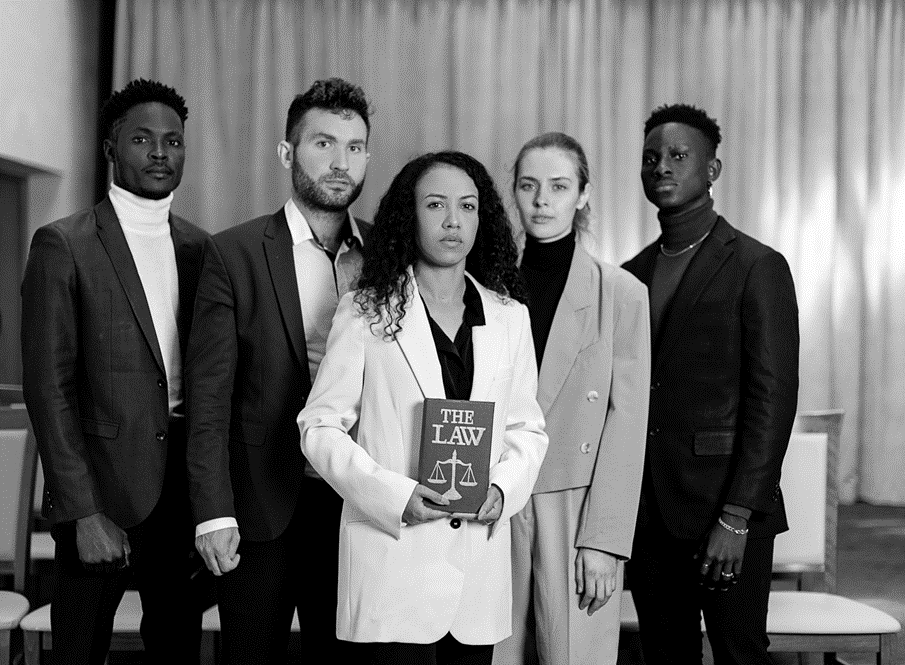 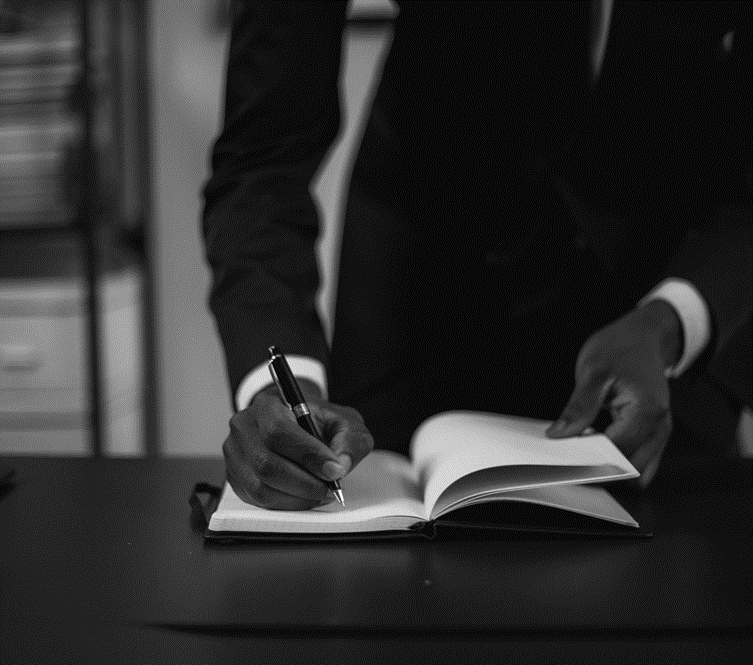 OUR TIMELINE
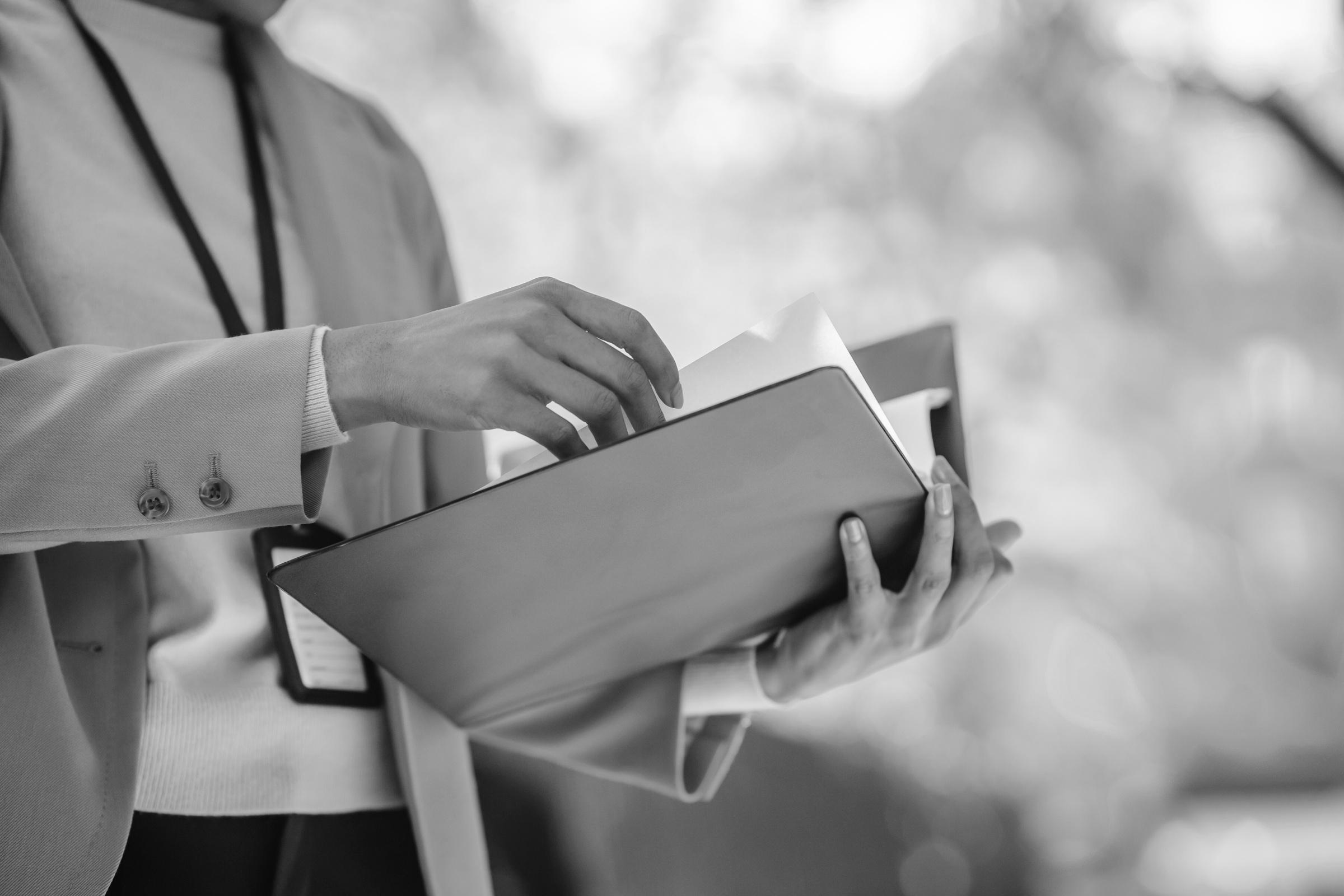 A picture is worth a thousand words
018
“
WRITE AN ORIGINAL STATEMENT OR INSPIRING QUOTE
“
— Include a credit, citation, or supporting message
019
CONTACT US
THANK YOU.
id aute aliqua occaecat ullamco aliquip do laboris et velit voluptate nisi laboris magna nisi irure id labore aliquip incididunt irure incididunt aliquip sunt esse laboris Lorem voluptate irure sit
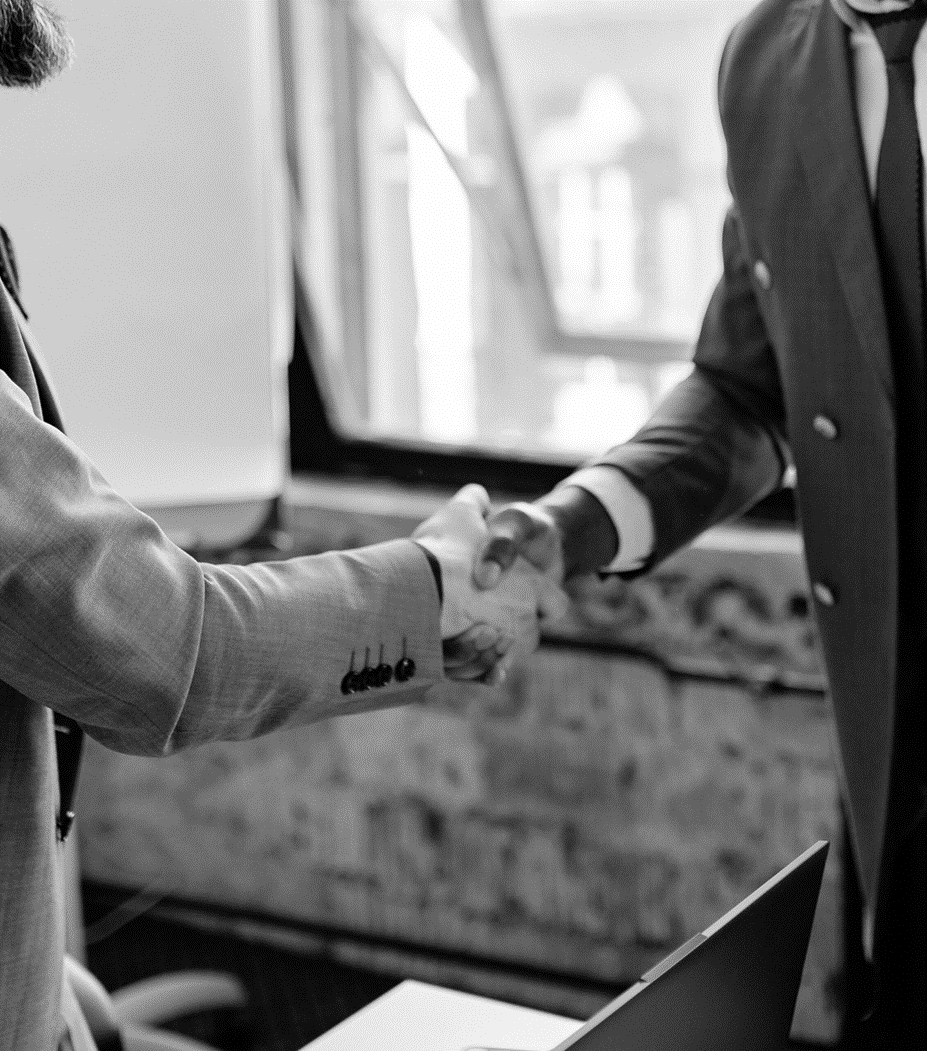 Telephone
Website
+123-456-7890
www.reallygreatsite.com
Email
Address
hello@reallygreatsite.com
123 Anywhere St., Any City, ST 12345
RESOURCE PAGE
Use these design resources in your Canva Presentation.
Fonts
Design Elements
This presentation template
uses the following free fonts:
TITLES:
LEDGER

HEADERS:
ALMARAI & LEDGER

BODY COPY:
ALMARAI
You can find these fonts online too.
Colors
#fafafa
#545454
#222222
#000000
DON'T FORGET TO DELETE THIS PAGE BEFORE PRESENTING.
CREDITS
This presentation template is free for everyone to use thanks to the following:
for the presentation template
Pexels, Pixabay
for the photos
HAPPY DESIGNING!